Страна   басен
1. Что такое …
2. Чем  …
3. Кто …
4. Какие …
5. Почему …
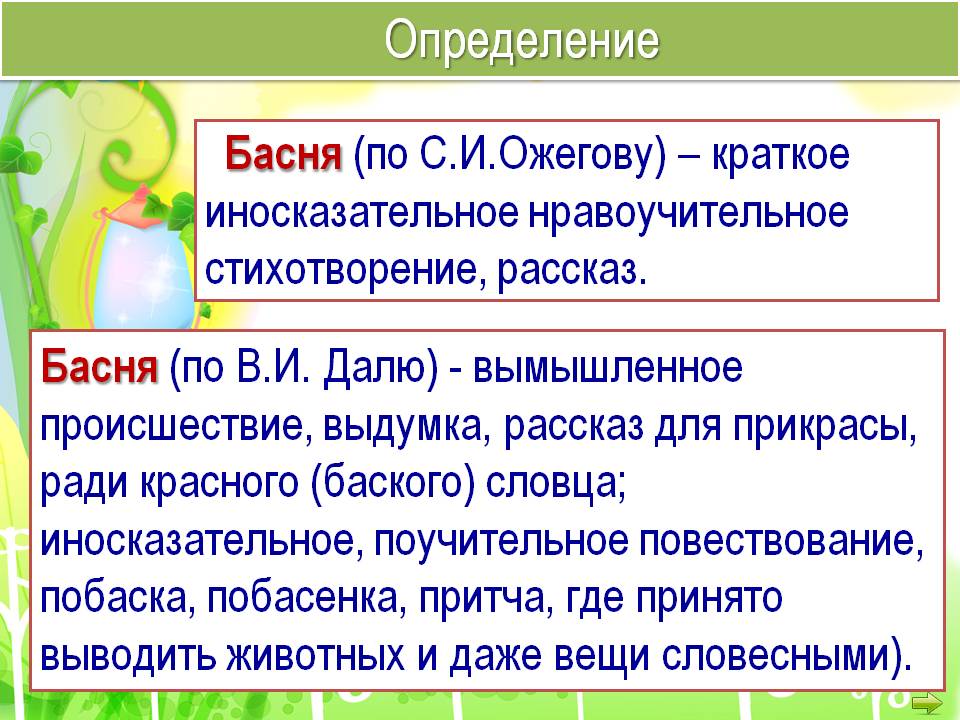 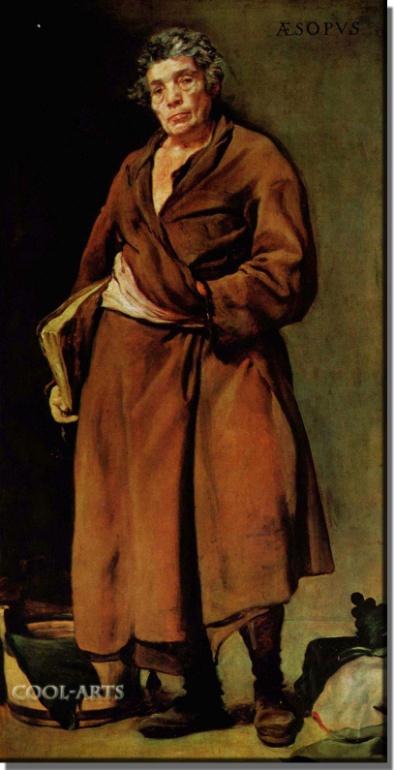 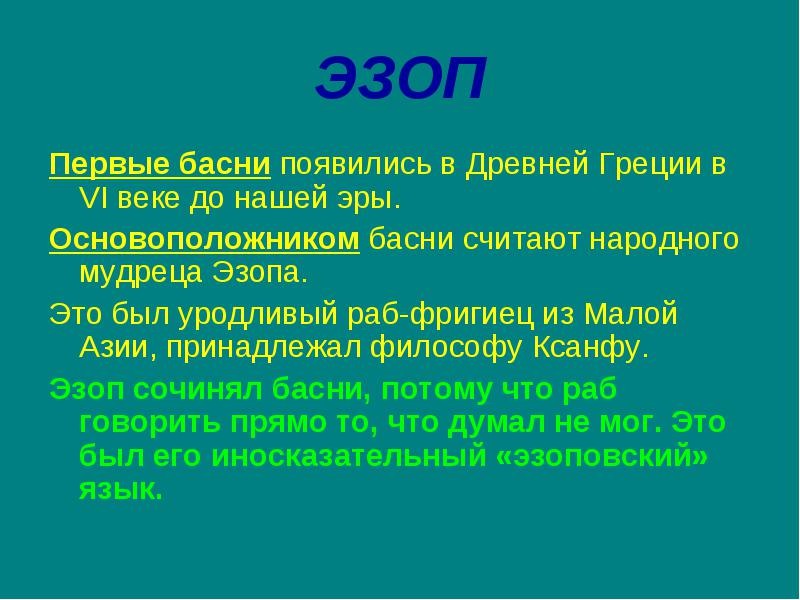 Эзоп
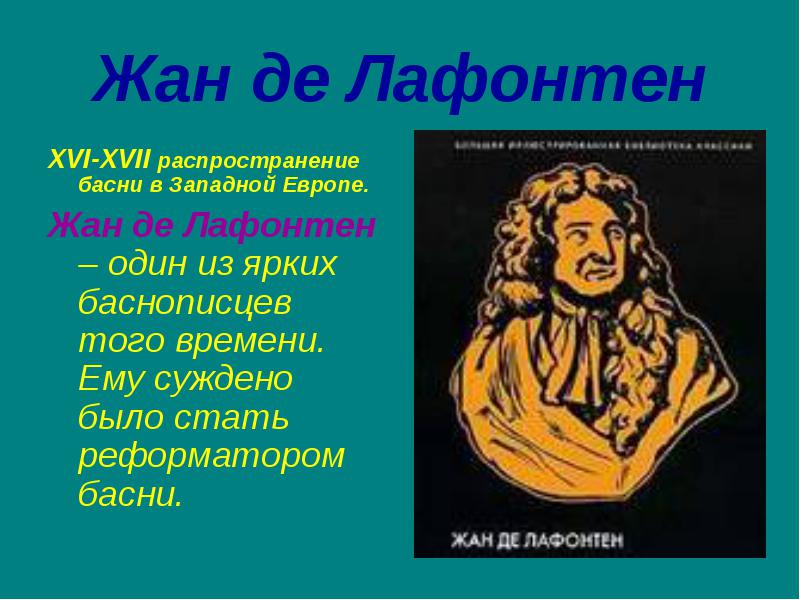 Александр Шишков    
 XVIII в.
Иван Андреевич Крылов  
 XIX в.
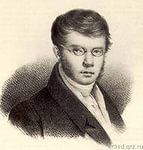 Пётр Андреевич Вяземский.
Забавой он людей исправил,
Сметая с них пороков пыль,
Он баснями себя прославил,
И слава эта – наша быль.
И не забудут этой были,
Пока по-русски говорят:
Её давно мы затвердили,
Её и внуки затвердят.
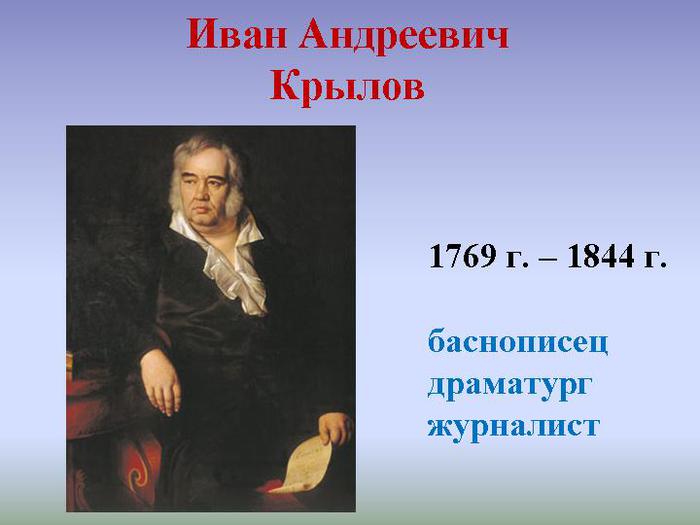 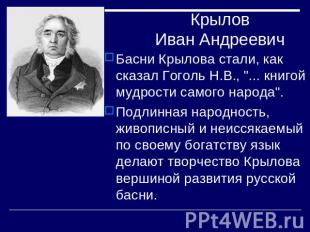 Почему  басни пригодны для детского чтения?
Понятен ... .
Занимательный … .
Мало … .
Напоминают ... .
Басни смешны ... .
Дети любят …. .
К басням легко … .
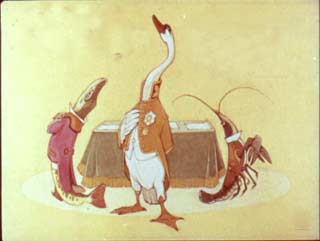 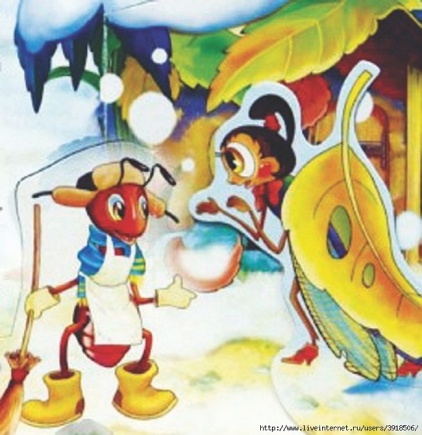 1)Ты все пела ? Это дело: Так поди же попляши! 

2) Когда в товарищах согласья нет, На лад их дело не пойдет, И выйдет из него не дело, только мука. 

3) И в сердце льстец всегда отыщет уголок... 

4) А вы, друзья, как не садитесь,Все в музыканты не годитесь» 

5) К несчастью тож бывает у людей: Как ни полезна вещь, – цены не зная ей,Невежда про нее свой толк все к худу клонит;А ежели невежа познатней то он ее еще и гонит.
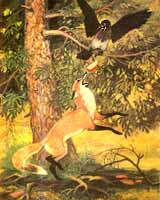 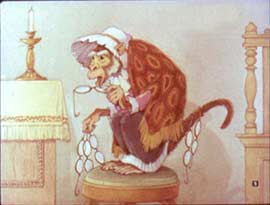 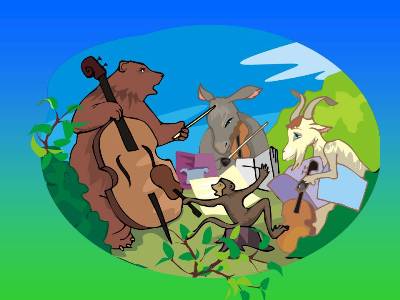 Чем отличается басня от стихотворения?
Герои __________
Иносказание – через _______показываются люди.
__________ -  нравоучение наставление
      (явная, скрытая).
4.   Цель басни – осмеяние __________ человека
Иван Крылов  (1769 – 1844)
« Слон и Моська»
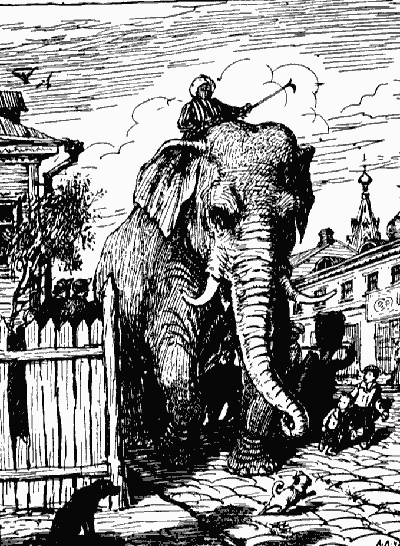